STUDY STRATEGIES FOR MEDICAL SCHOOL, PART I
Aaron Phillips, PhD
Director of Academic Support
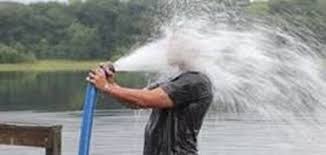 Studying for Medical School can be like drinking from a fire hose.
The volume of information can sometimes be overwhelming.
You might cover more material in one week than you would in an entire semester in undergrad.
Much of what you are asked to do as an undergraduate student is to remember and understand information, and then recall it for the test.
MEDICAL SCHOOL REQUIRES A NEW WAY OF STUDYING
RECALL VS HIGHER ORDER THINKING
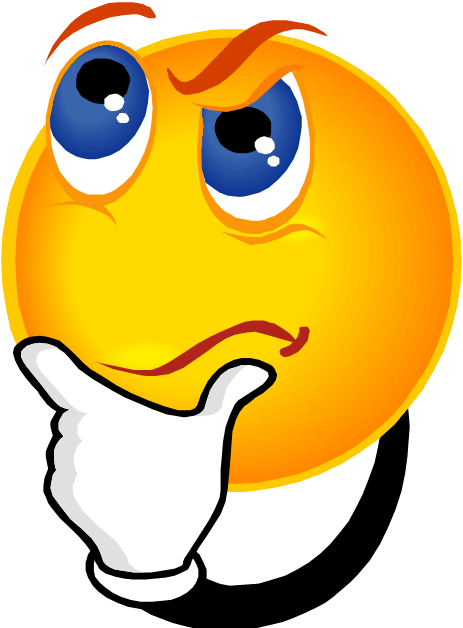 DO I HAVE A MAGIC WAND OR MAGIC PILL TO HELP YOU BECOME A BETTER STUDENT?
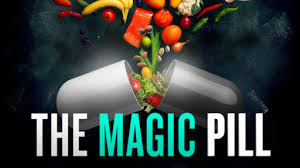 THE SIMPLE ANSWER IS….
NO!!
A FORMULA FOR SUCCESS!
Previewing material prior to class (ideal is 15 minutes)
Note taking during class 
Reviewing after class and then multiple times
Practice questions
Interleaving
Study Groups or a Study Partner
Develop and stick to a Time Management schedule
Use your resources!
My advice….
Take advantage of tutoring sessions!
Get to know your faculty advisor!
Meet with me early!
If you start struggling in a course, reach out to the course director immediately!
Create and stick to a time management schedule
Be careful how much you are involved in extra-curricular activities
My advice….
Set boundaries (roommates, family, friends, etc.)
Take short, frequent study breaks
Take one night or afternoon off per week. 
Avoid copious external resources
Practice Questions
Remember why you are here!
What do you anticipate will be your biggest challenge, adjustment, obstacle, etc. to your studies here at LMU DCOM?
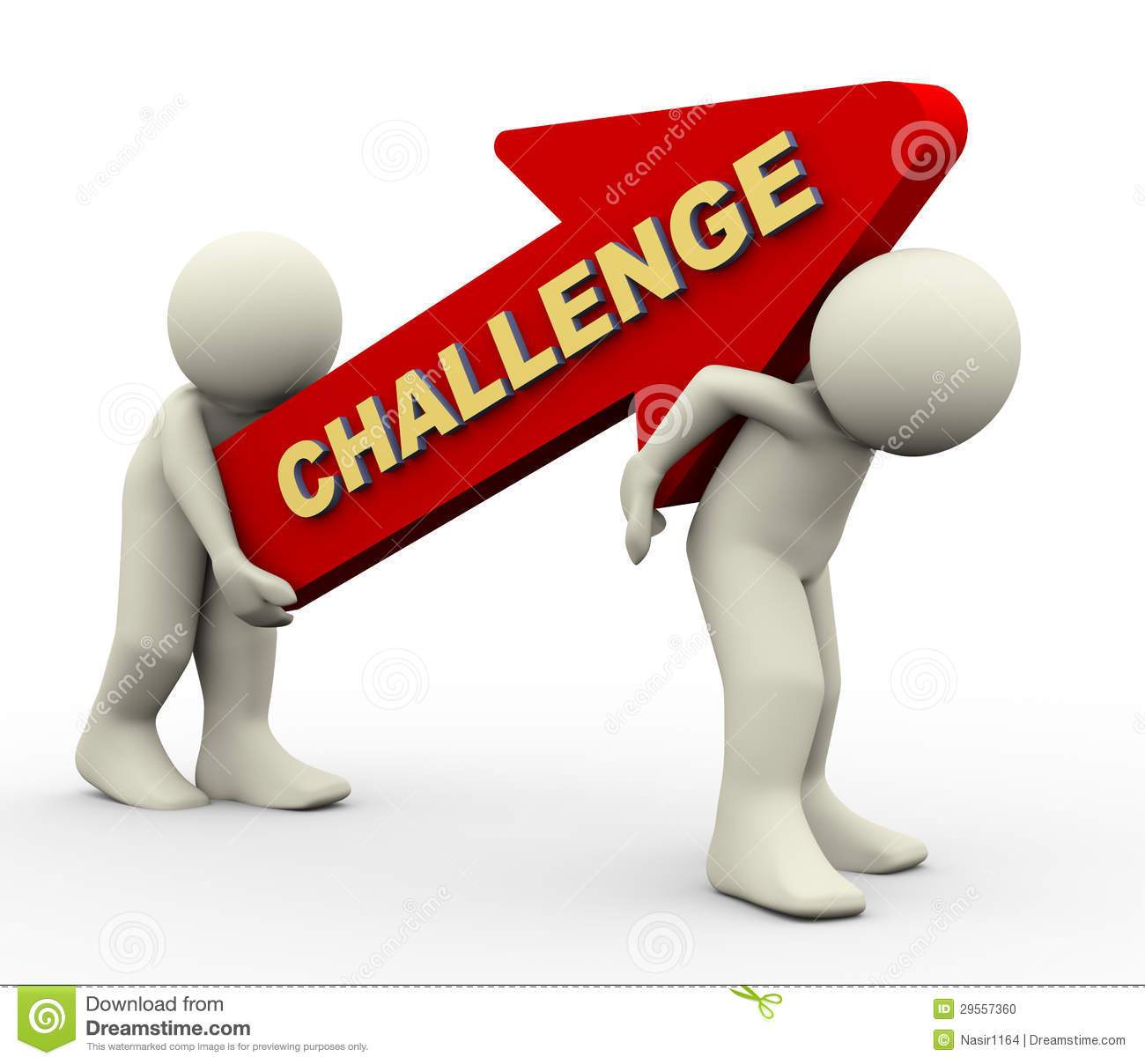 What are you looking forward to most during your time here at LMU DCOM?
But, seriously, you will have highs and lows, but ultimately the pay off is worth it!
How I can help?
Time management
Study strategies
Test taking strategies
Tutorial Services
Where and how to find me…
Dr. Aaron Phillips, Director of Academic Support
Admissions and Student Services, DCOM 325
aaron.phillips@lmunet.edu
423-869-6563